স্বা
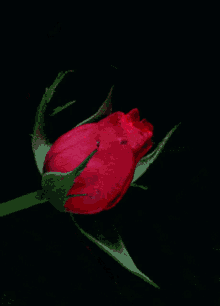 গ
ত
ম
শিক্ষক পরিচিতি
মিছবাহুল হক
সহকারি শিক্ষক
লন্তিরমাটি সরকারী প্রাথমিক বিদ্যালায়
কানাইঘাট,সিলেট।
মোবাইল নং-০১৭১৫৪৫৩৬৪৭
ইমেইলঃmisbasust2008@gmail.com
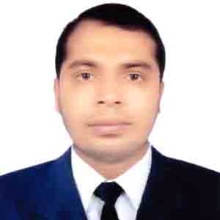 চলো একটা গান শুনি
পাঠপরিচিতি
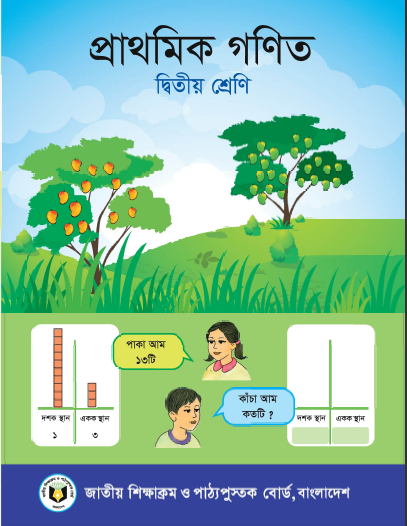 শ্রেণিঃদ্বিতীয় 
বিষয়ঃপ্রাথমিক গণিত
অধ্যায়ঃ০২
শিরোনামঃযোগ(দুই অঙ্কের সংখ্যা)
পাঠ্যাংশঃযোগ
ছাত্র-ছাত্রী সংখ্যাঃ৩৫
উপস্তিতিঃ৩০
সময়ঃ৪০মিনিট
শিখনফল
৯.১.১ উপকরণ ব্যবহার করে যোগ করতে পারবে।
পাঠঘোষণা
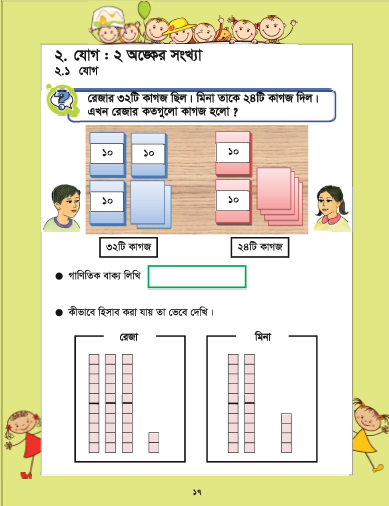 দুই হাতে কয়টি আঙ্গুল?
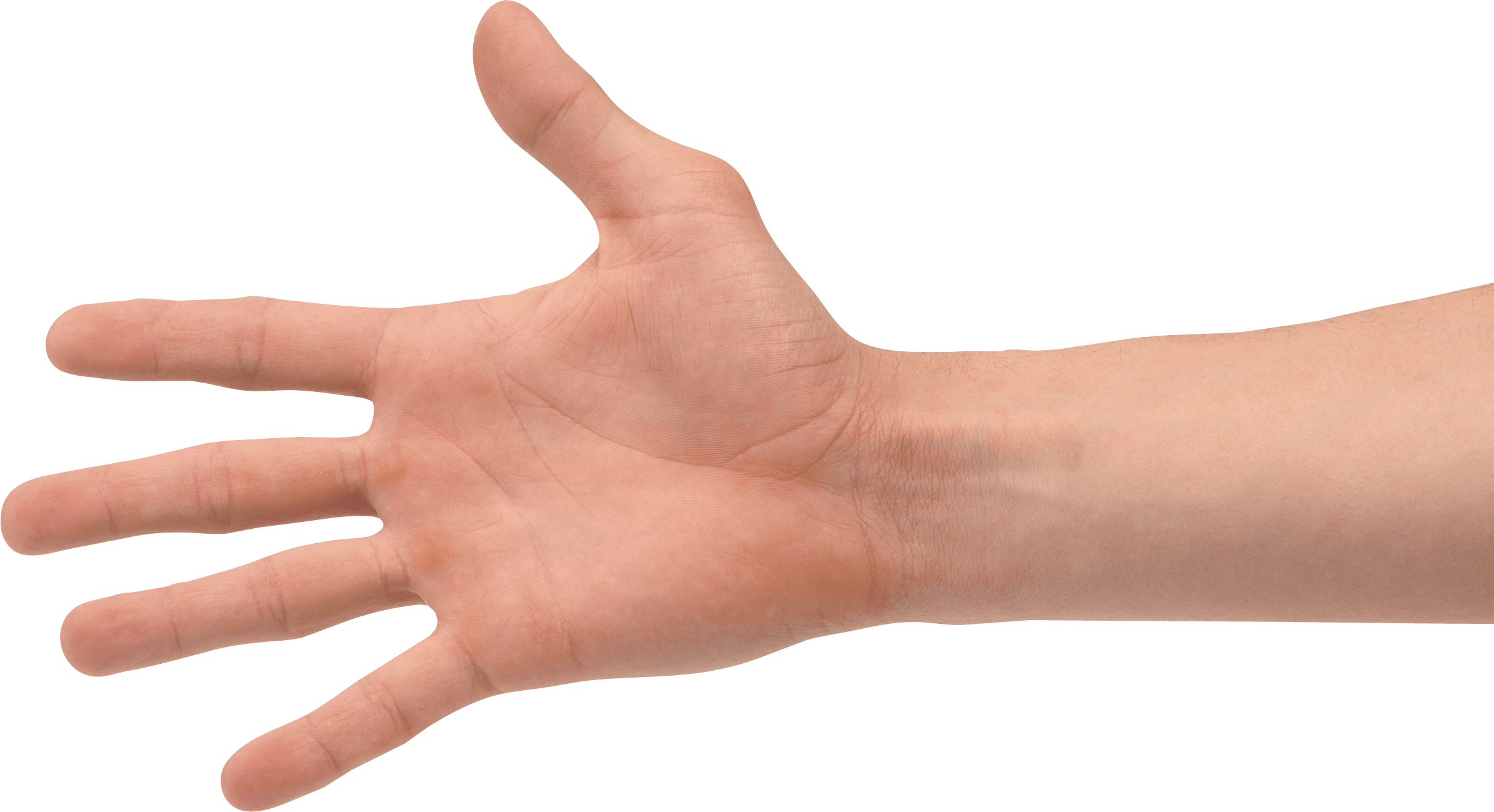 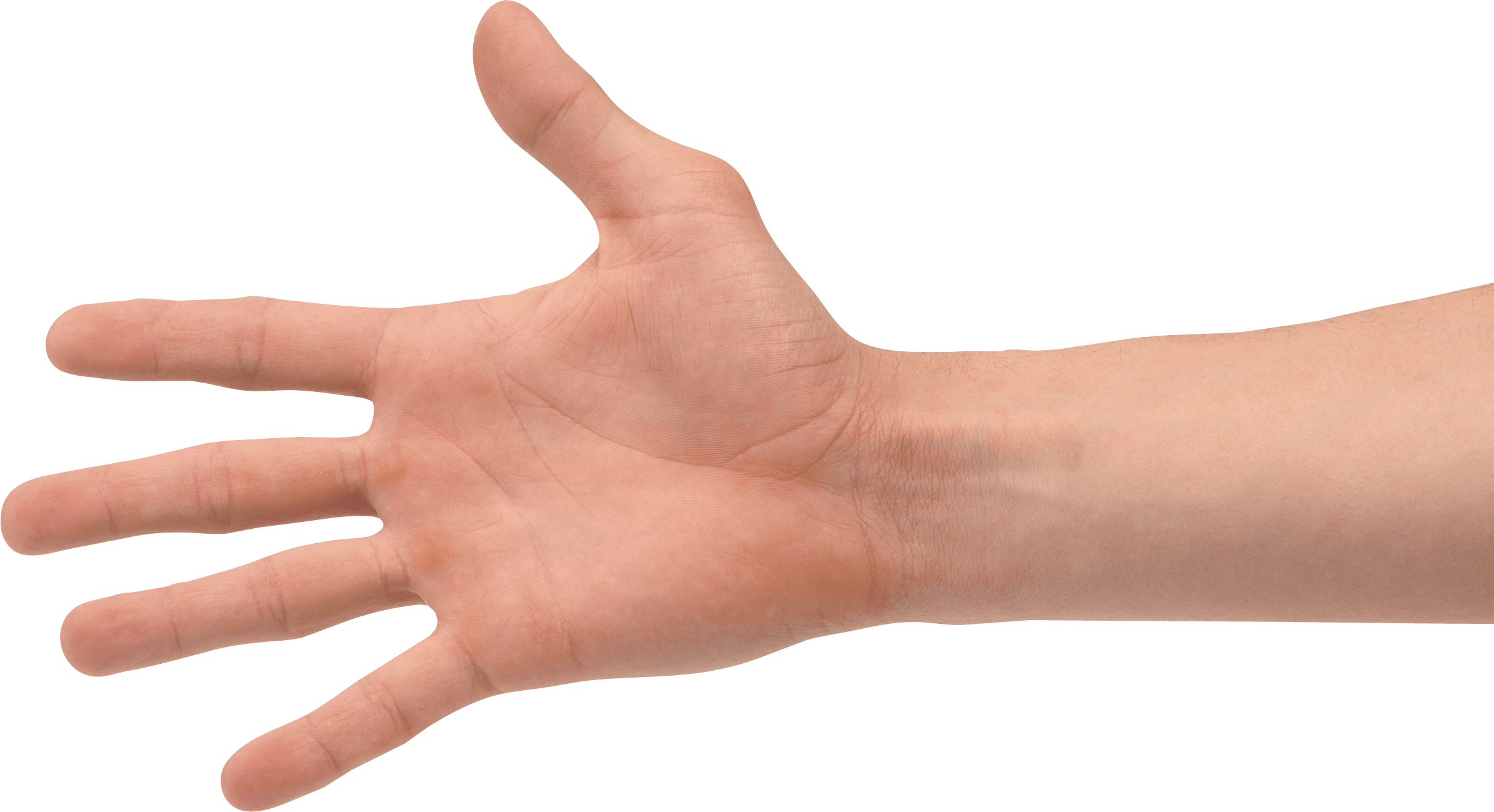 ৫টি
+৫টি
মোট=১০টি
গাছে মোট কয়টা পাখি?
৩টি + ২টি =৫টি   ৫টি + ৩টি = ৮টি
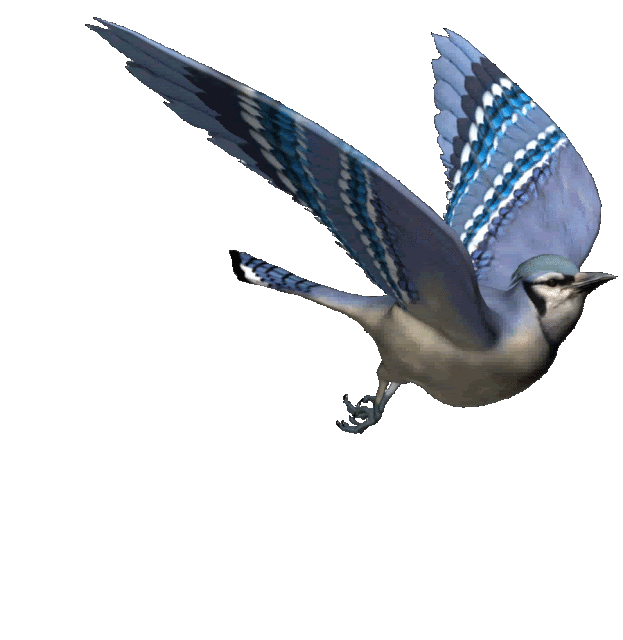 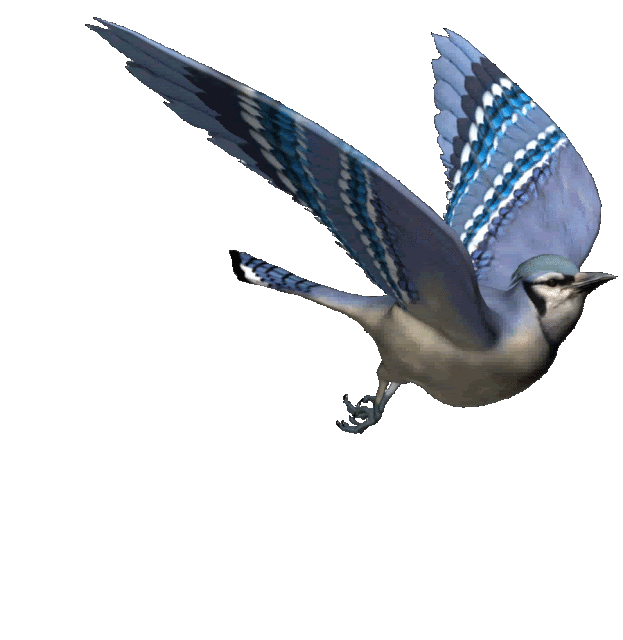 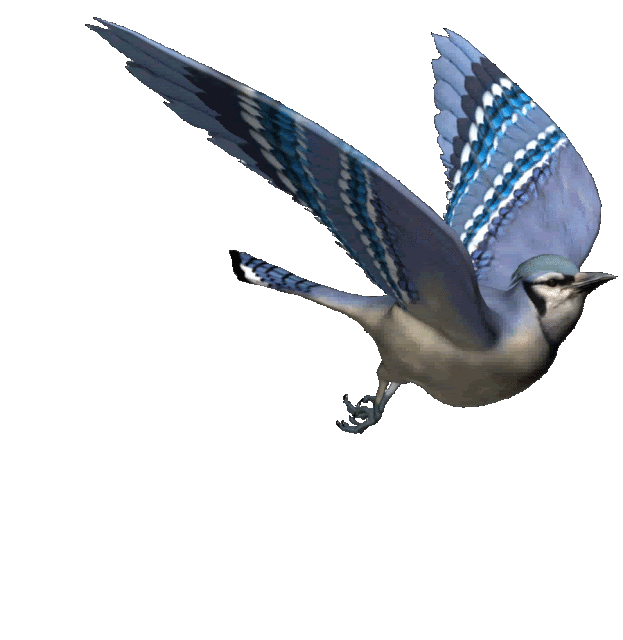 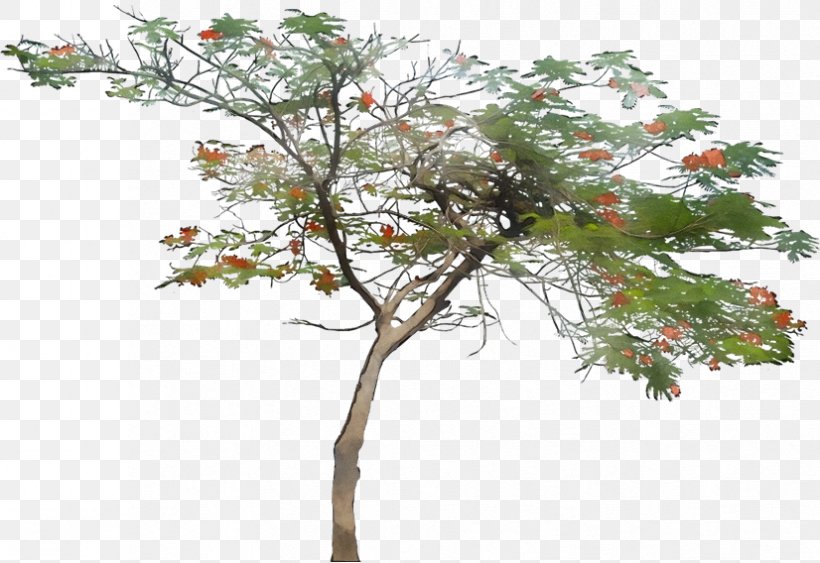 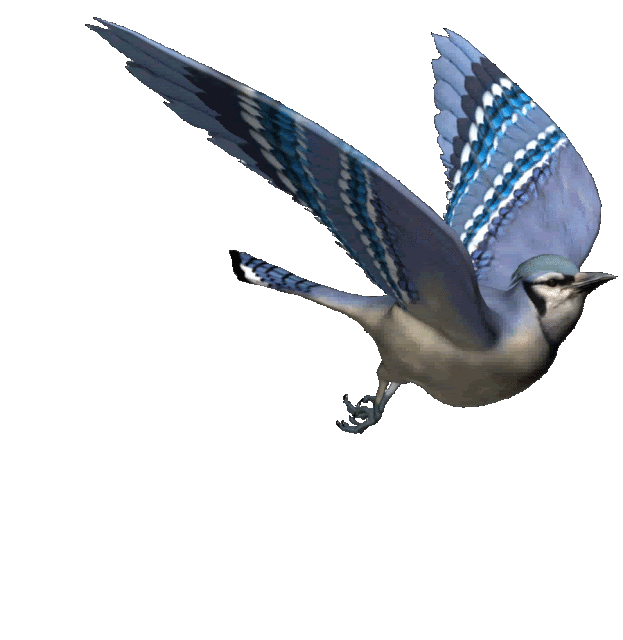 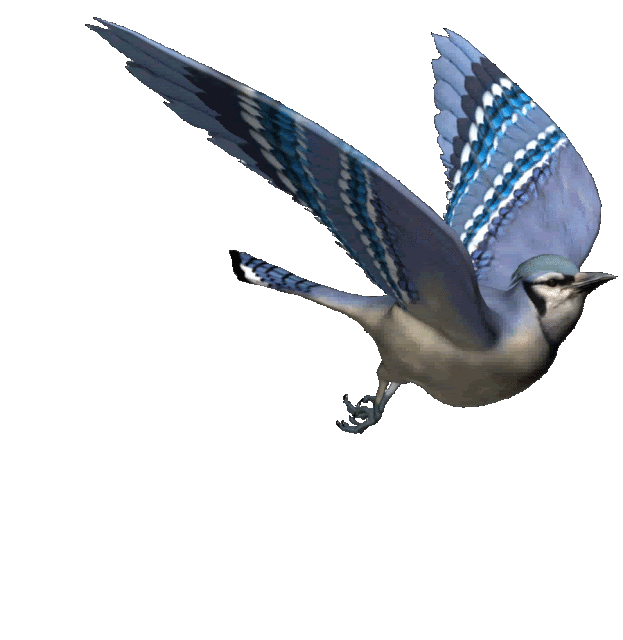 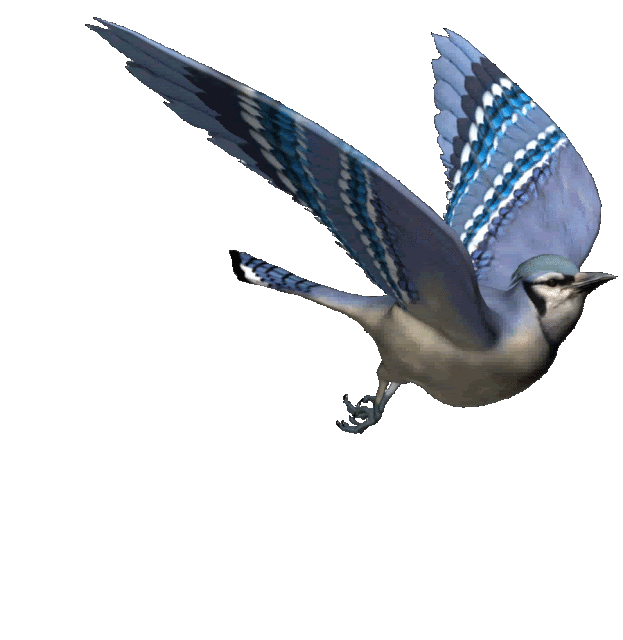 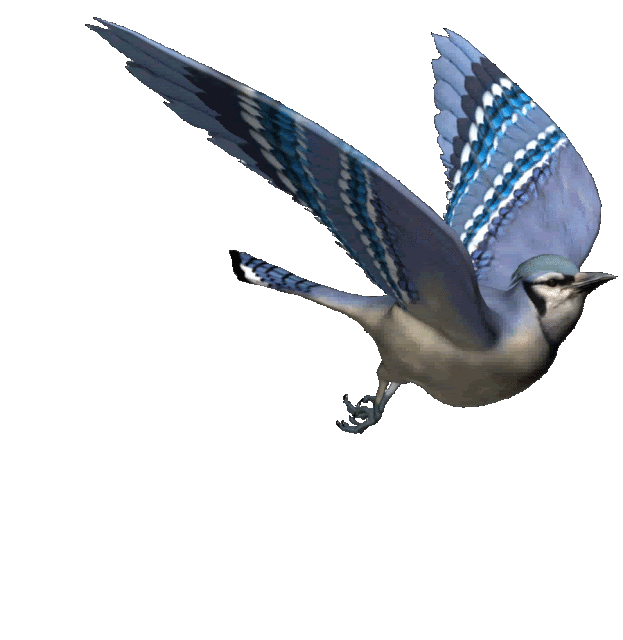 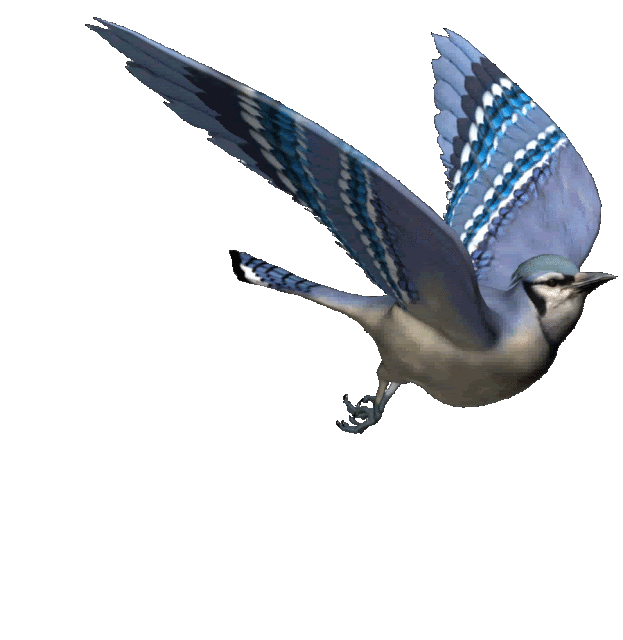 ছবিতে কয়টি কাঠি রয়েছে?
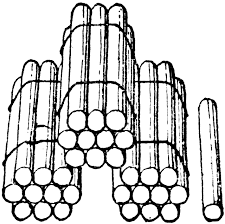 3দশ ১=৩১
ছবিতে কয়টি কাঠি রয়েছে?
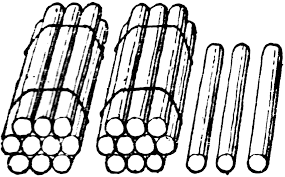 ২ দশ ৩= ২৩
যোগ কর
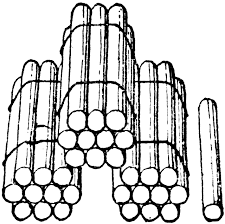 3 দশ ১= ৩১
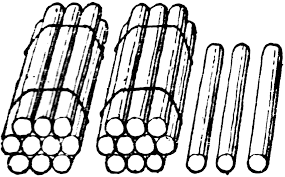 ২ দশ ৩= ২৩
5দশ ৪=৫৪
দলীয়কাজ
শিক্ষার্থীদের দুইটি গ্রুপে ভাগ হয়ে,বাস্তব উপকরণের মাধ্যমে অনুশিলন করবেঃ
সবুজদল
যোগ করি
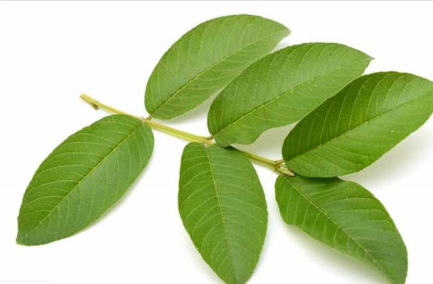 24
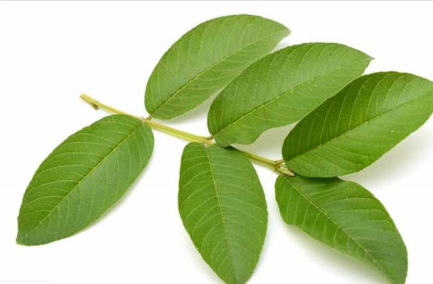 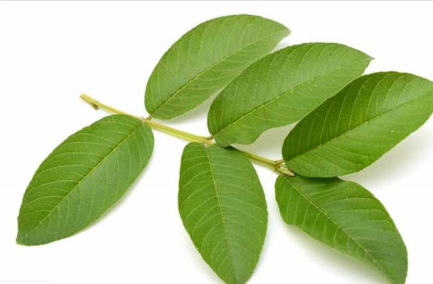 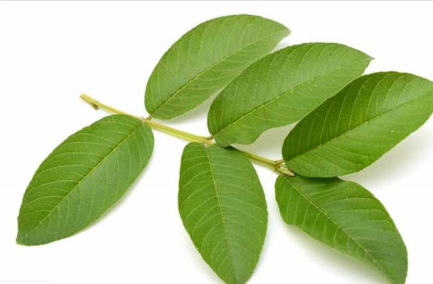 যোগ করি
লালদল
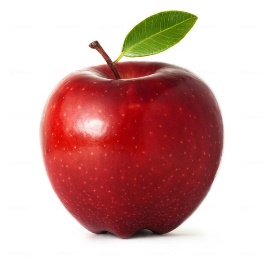 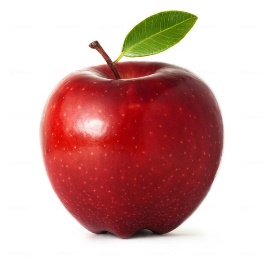 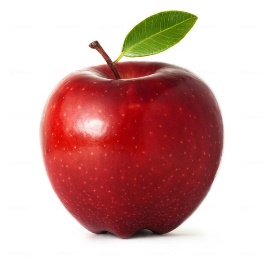 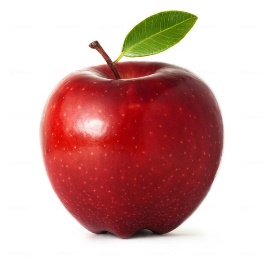 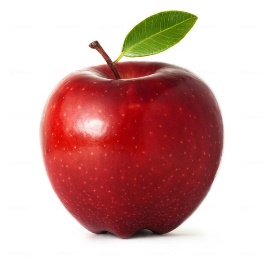 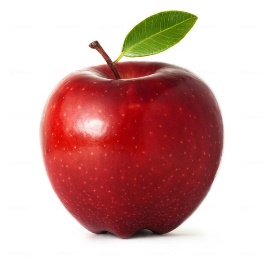 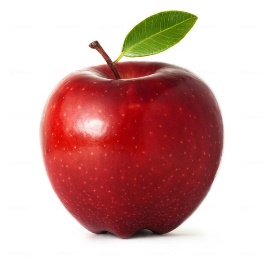 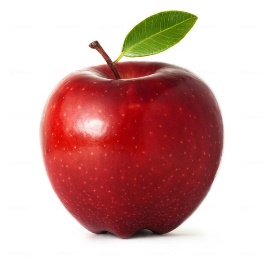 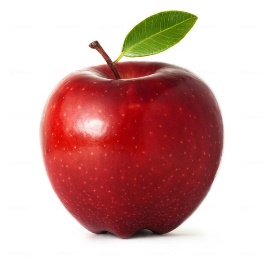 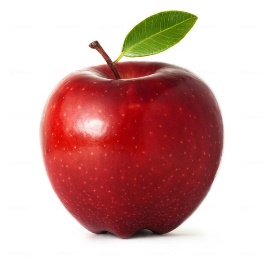 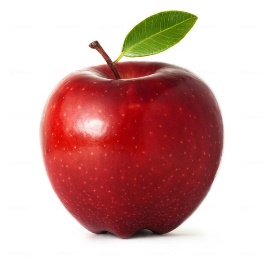 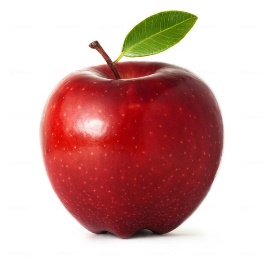 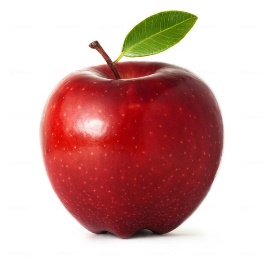 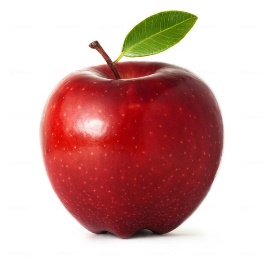 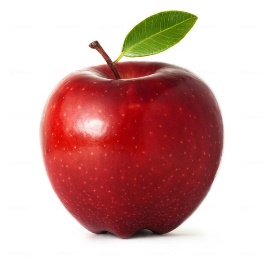 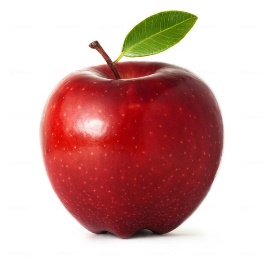 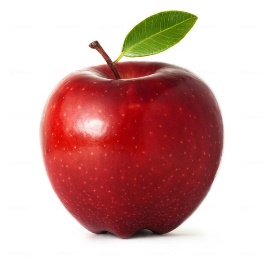 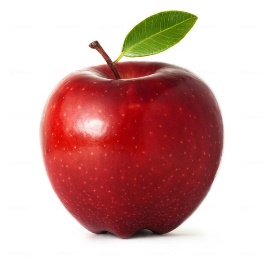 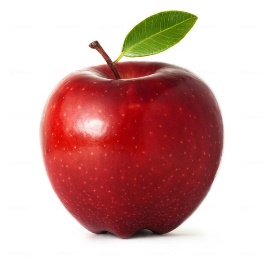 ২২
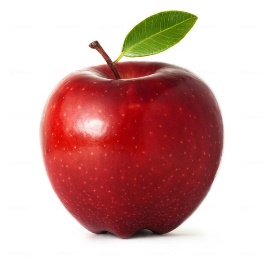 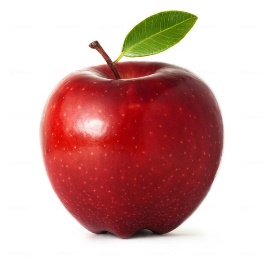 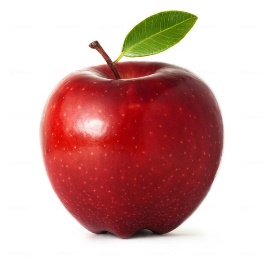 একককাজ
যোগকরি
রনির ১২টিকলম ছিল।সানি রনিকে আরও ১১টিকলমদিল।রনির কাছে এখন মোট কয়টি কলম হলো?
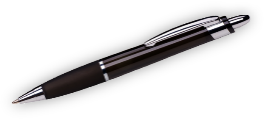 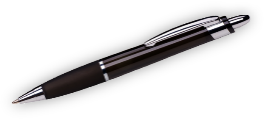 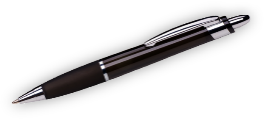 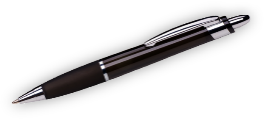 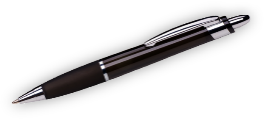 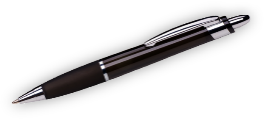 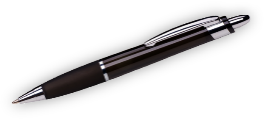 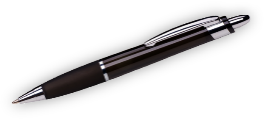 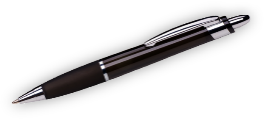 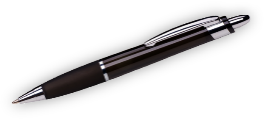 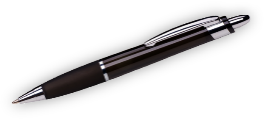 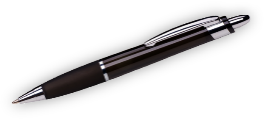 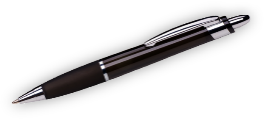 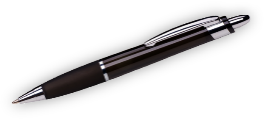 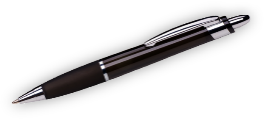 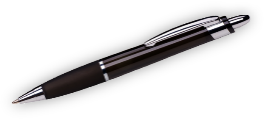 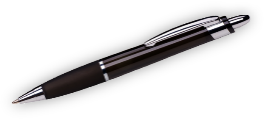 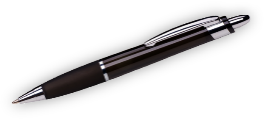 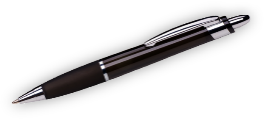 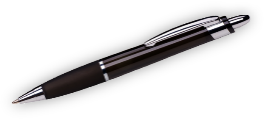 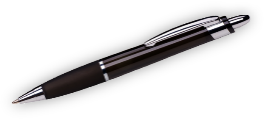 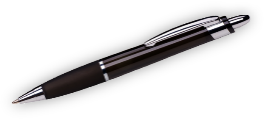 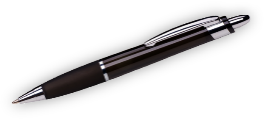 ১২+১১=২৩
মুল্যায়ণ
১। ১২+১৬=
২৮
২।৩২+২১=
৫৩
বাড়িরকাজ
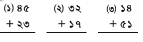 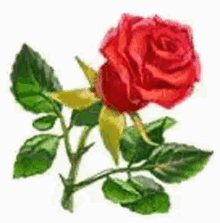 ধন্যবাদ